VOD유형 간지페이지
강의 주제 입력
발표자
세부제목 영역입니다.
VOD유형 간지페이지
내용입력
내용입력
내용입력
내용입력
내용입력
내용입력
내용입력
내용입력
내용입력
내용입력
내용입력
내용입력
내용입력
내용입력
내용입력
내용입력
내용입력
내용입력
내용입력
내용입력
내용입력
내용입력
내용입력
내용입력
내용입력
내용
입력
세부제목 영역입니다.
VOD유형 간지페이지
내용입력
: 내용 입력
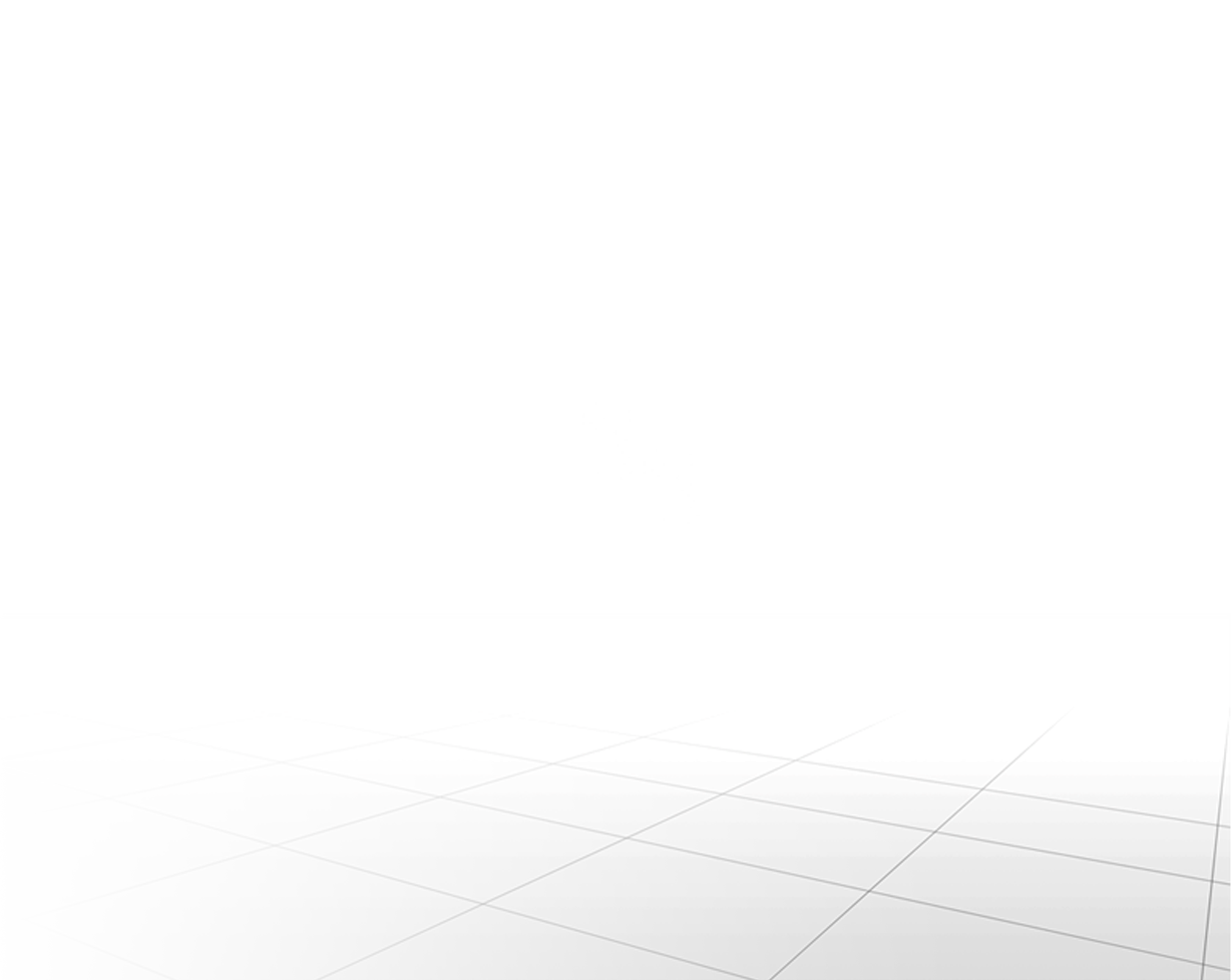 내용입력
: 내용 입력
세부제목 영역입니다.
VOD유형 간지페이지
내용입력
내용입력
내용입력
내용입력
내용입력
내용입력
내용입력
내용입력
내용입력
내용입력
내용입력
내용
입력
내용입력
내용입력
내용입력
내용
입력
내용입력
내용입력
내용입력
내용
입력
세부제목 영역입니다.
VOD유형 간지페이지
내용을 적어주세요
내용을
적어주세요
내용을 적어주세요
내용을 적어주세요
세부제목 영역입니다.
VOD유형 간지페이지
본문 내용 영역입니다. 내용을 적어주세요.
내용을
적어주세요
내용을
적어주세요
내용을
적어주세요
VOD유형 간지페이지
감사합니다.